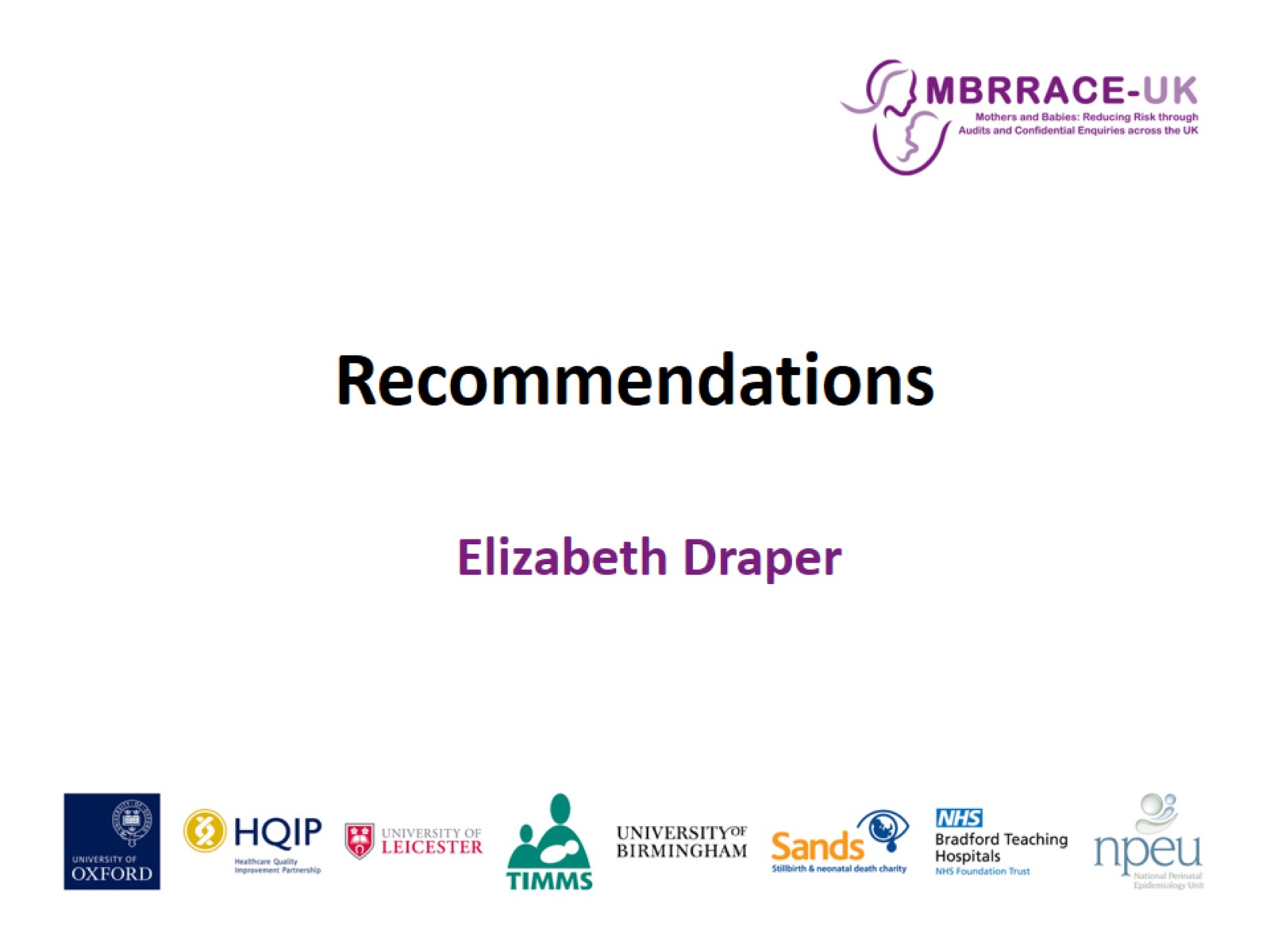 Recommendations
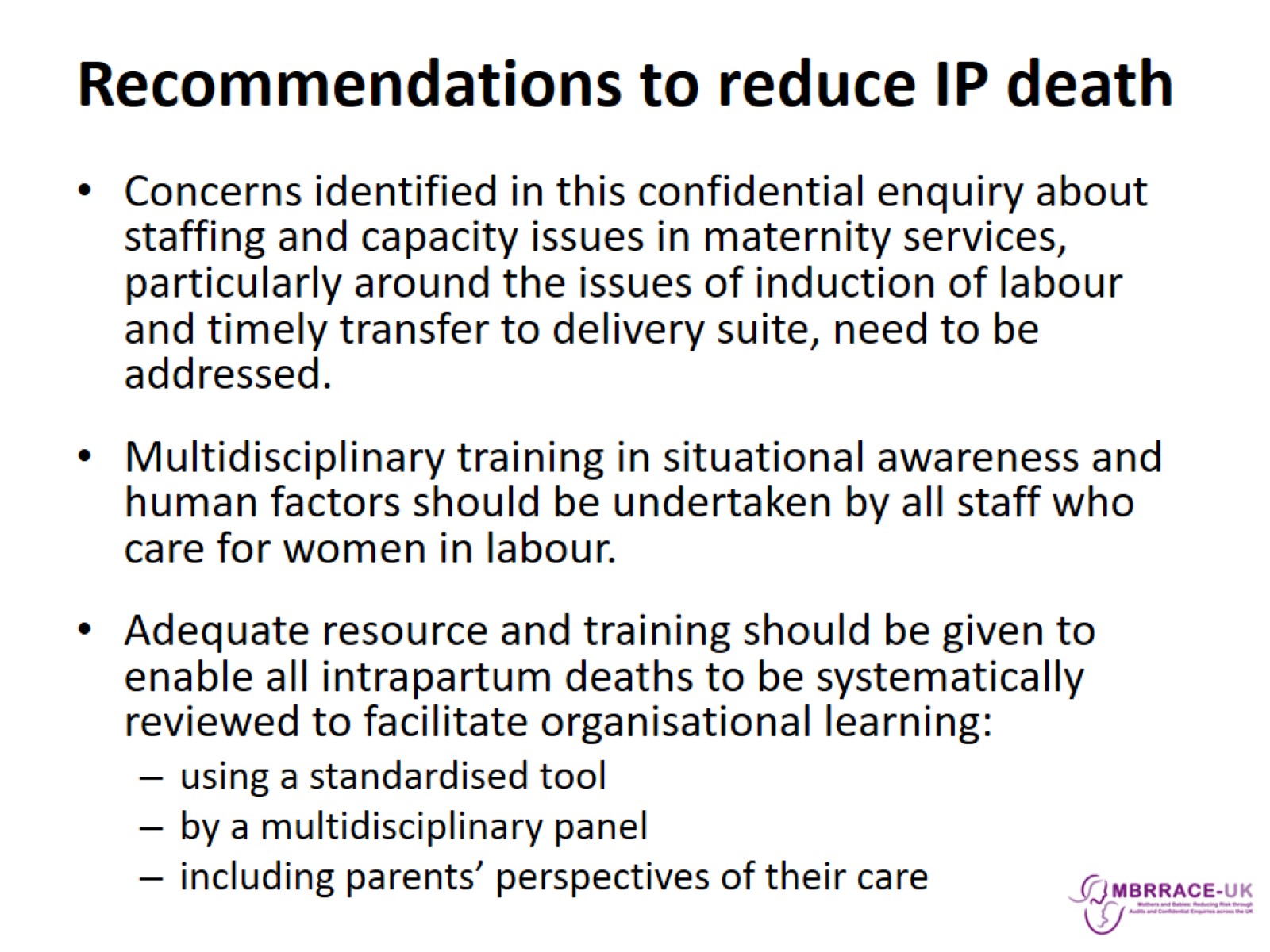 Recommendations to reduce IP death
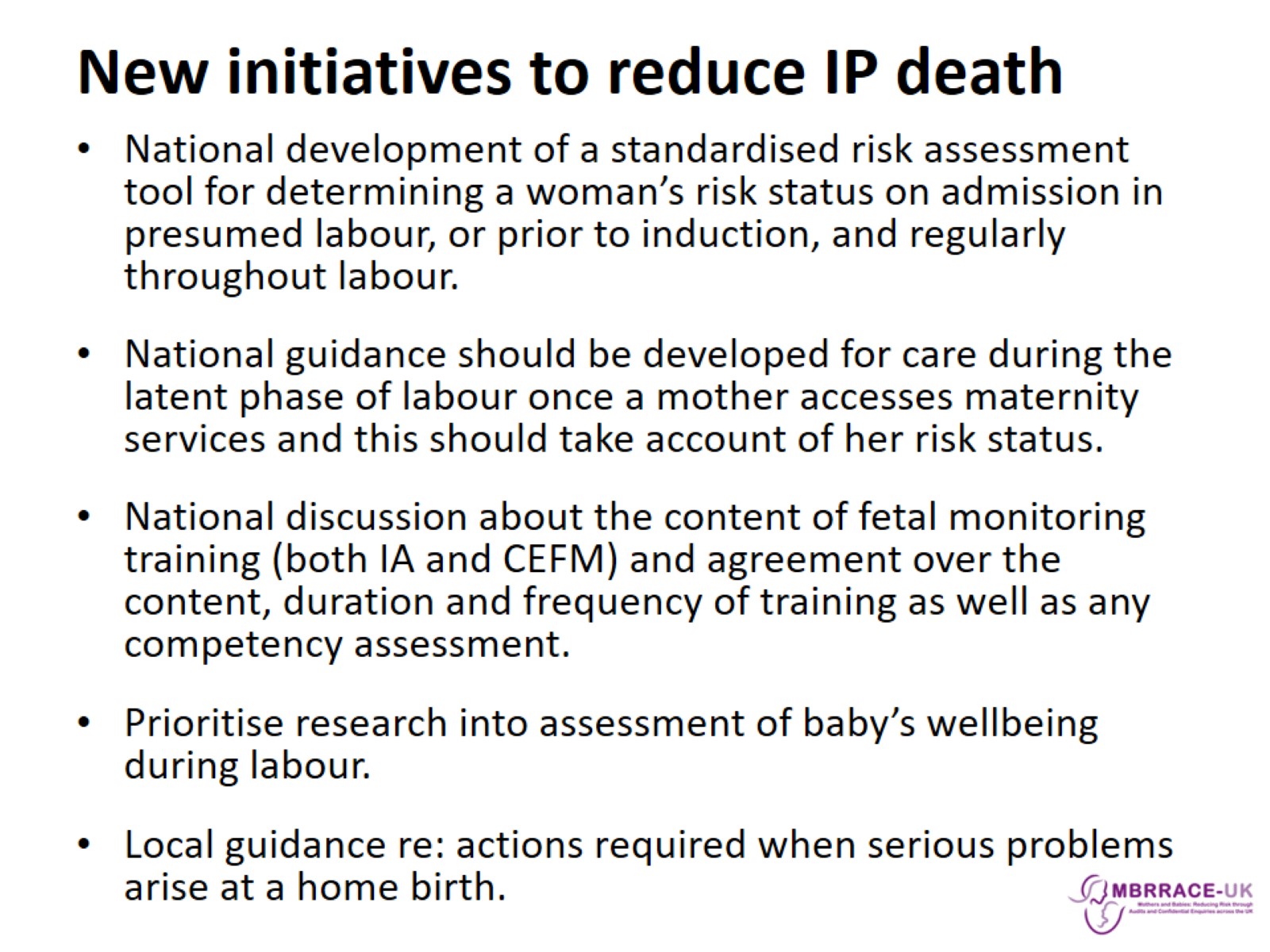 New initiatives to reduce IP death
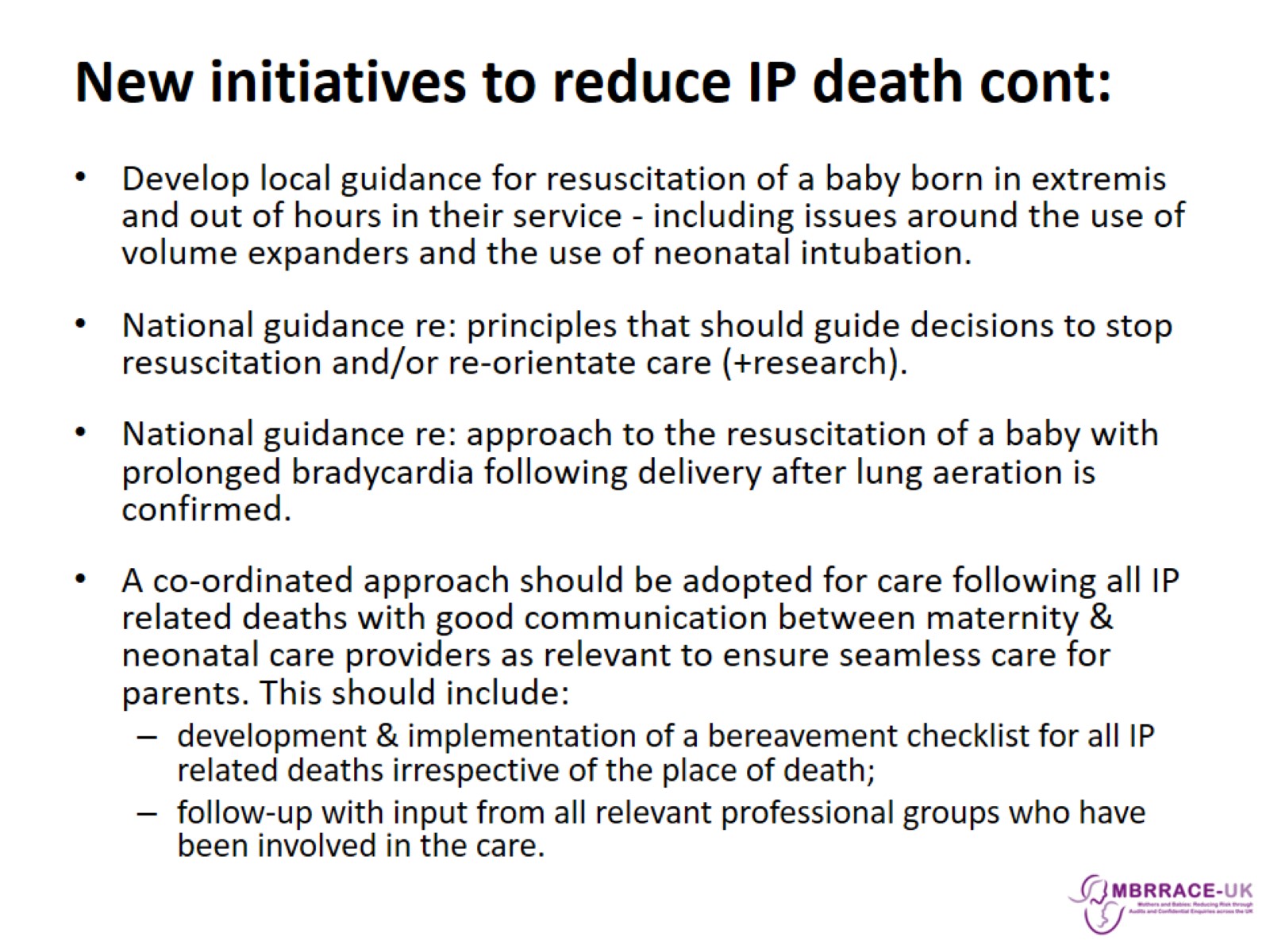 New initiatives to reduce IP death cont:
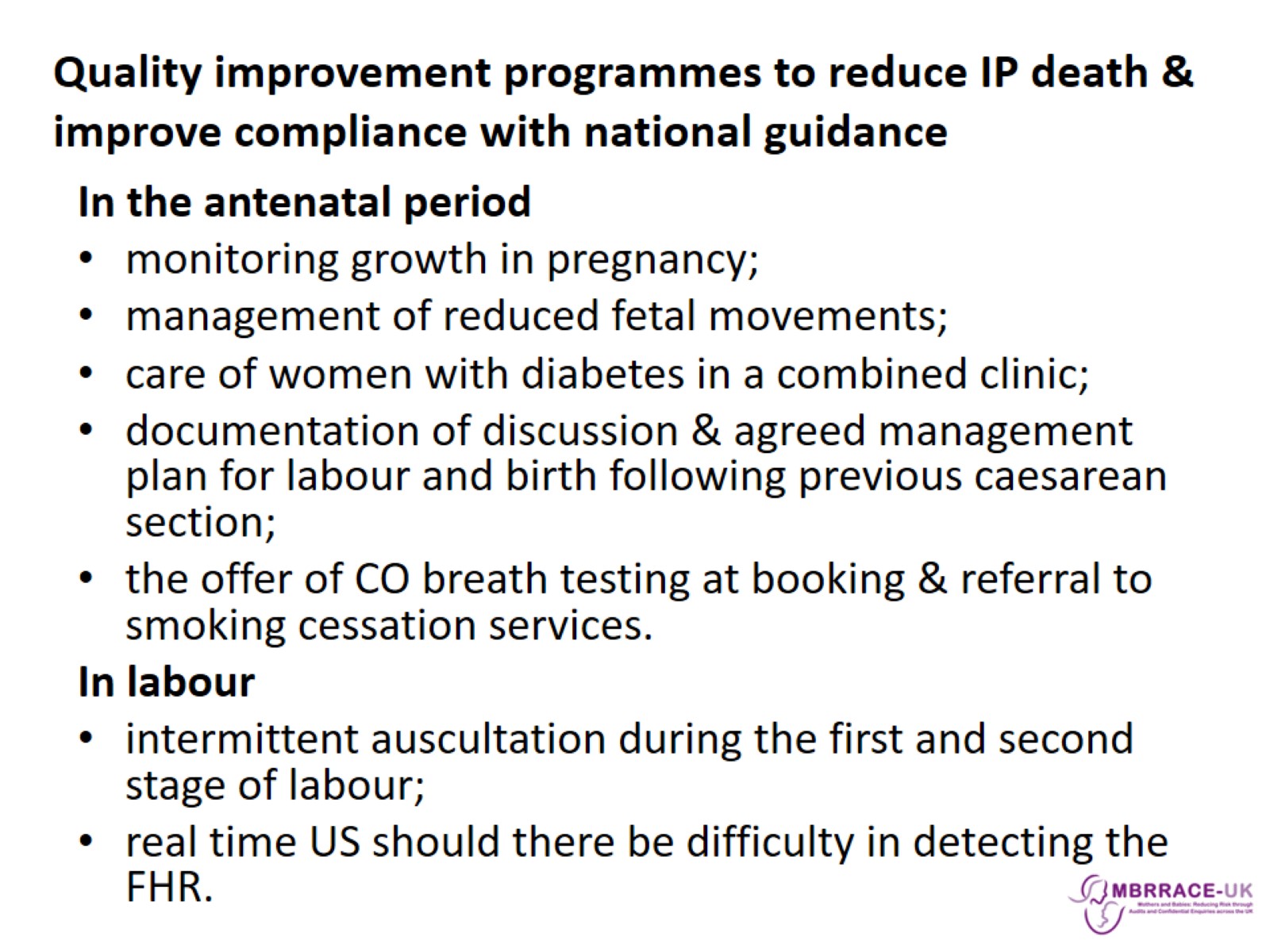 Quality improvement programmes to reduce IP death & improve compliance with national guidance
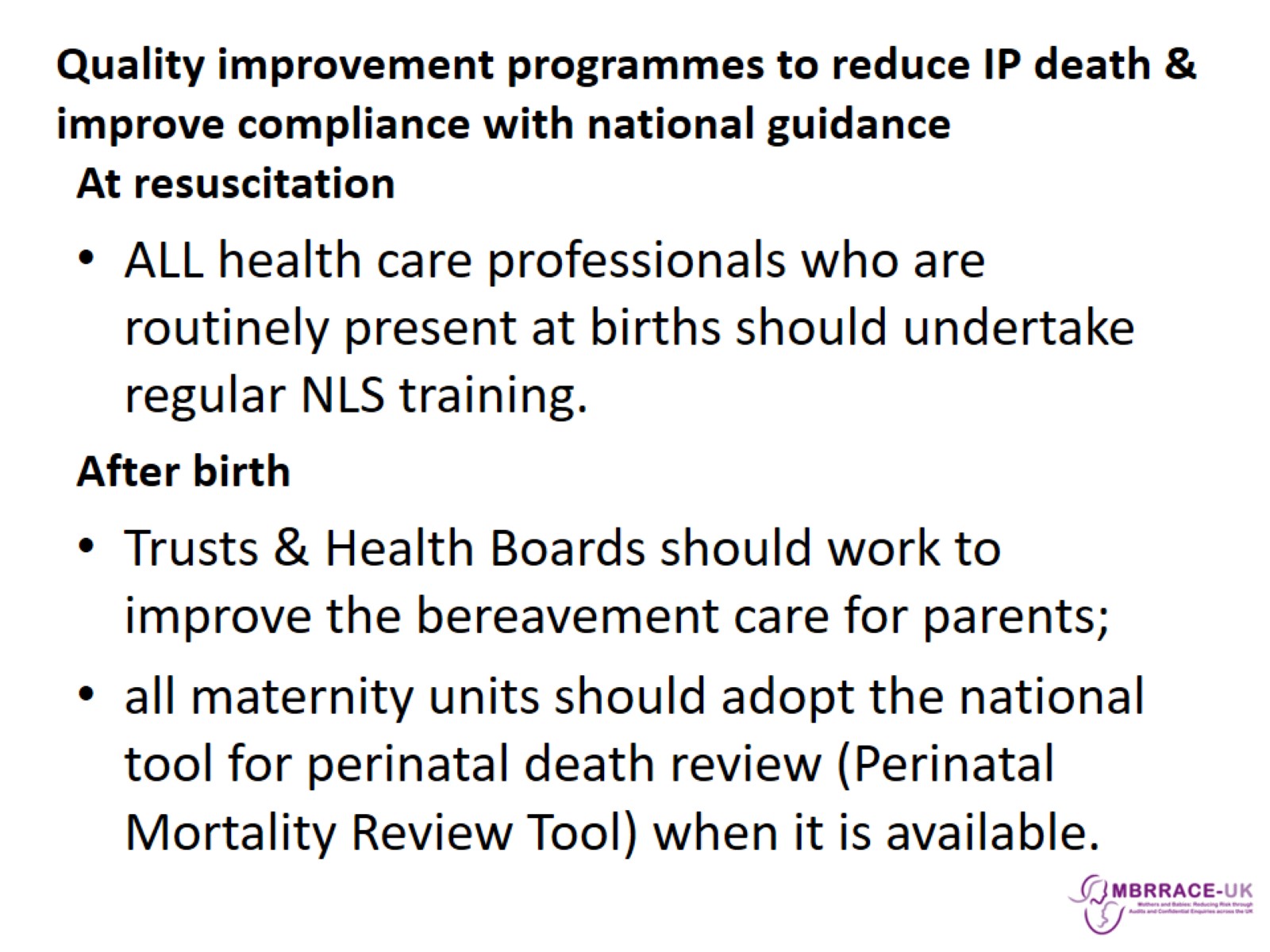 Quality improvement programmes to reduce IP death & improve compliance with national guidance
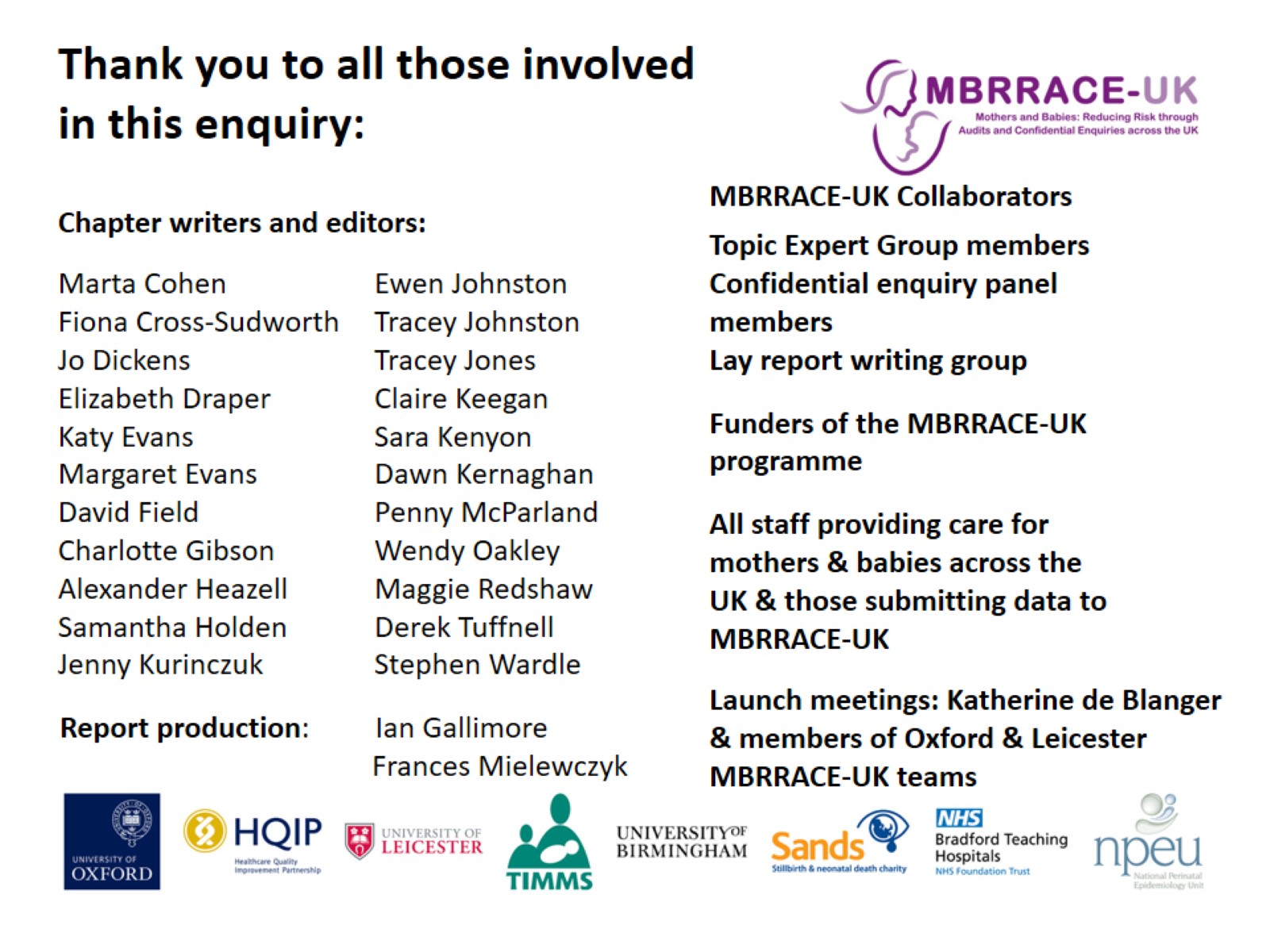 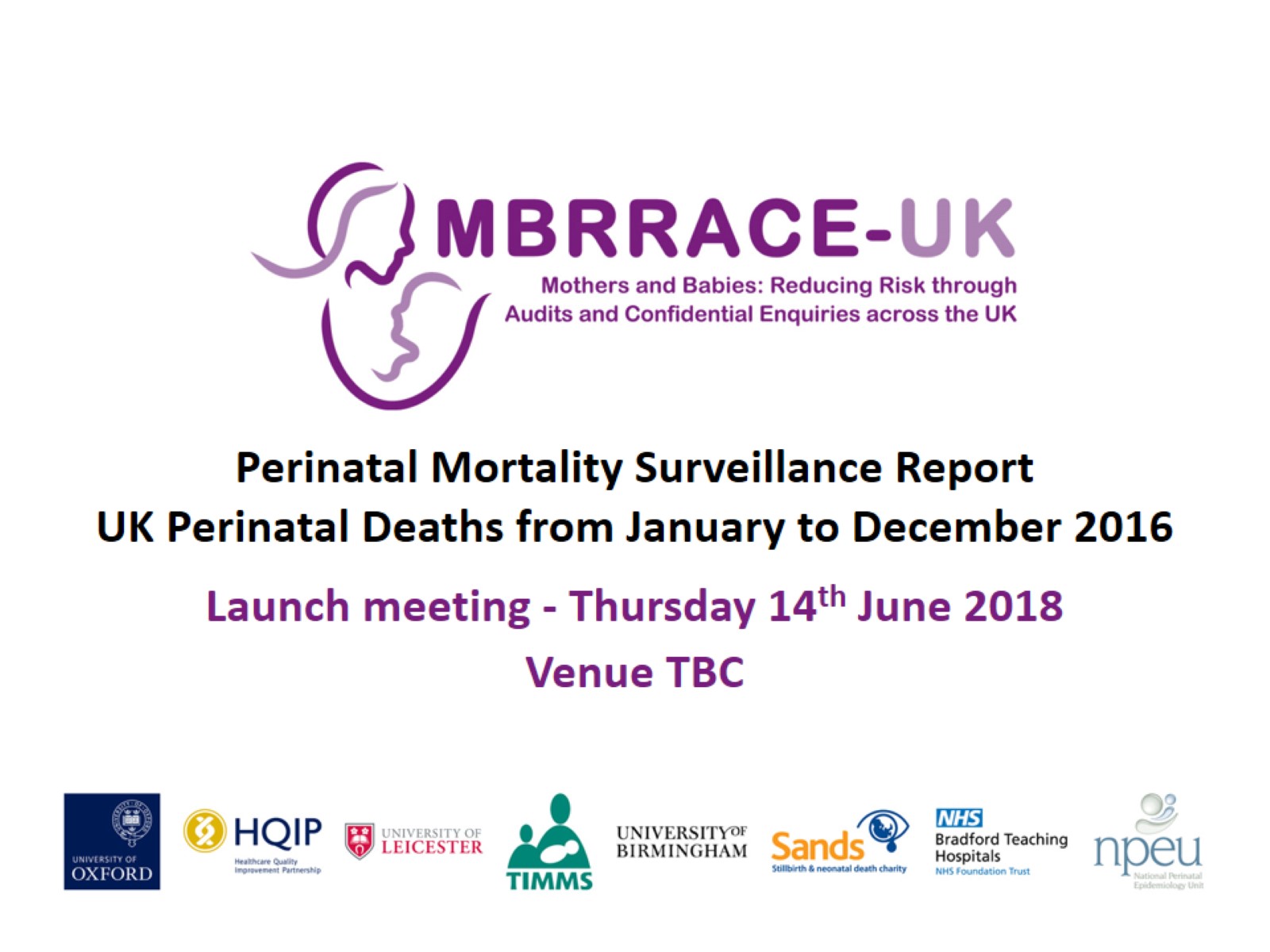 Perinatal Mortality Surveillance ReportUK Perinatal Deaths from January to December 2016
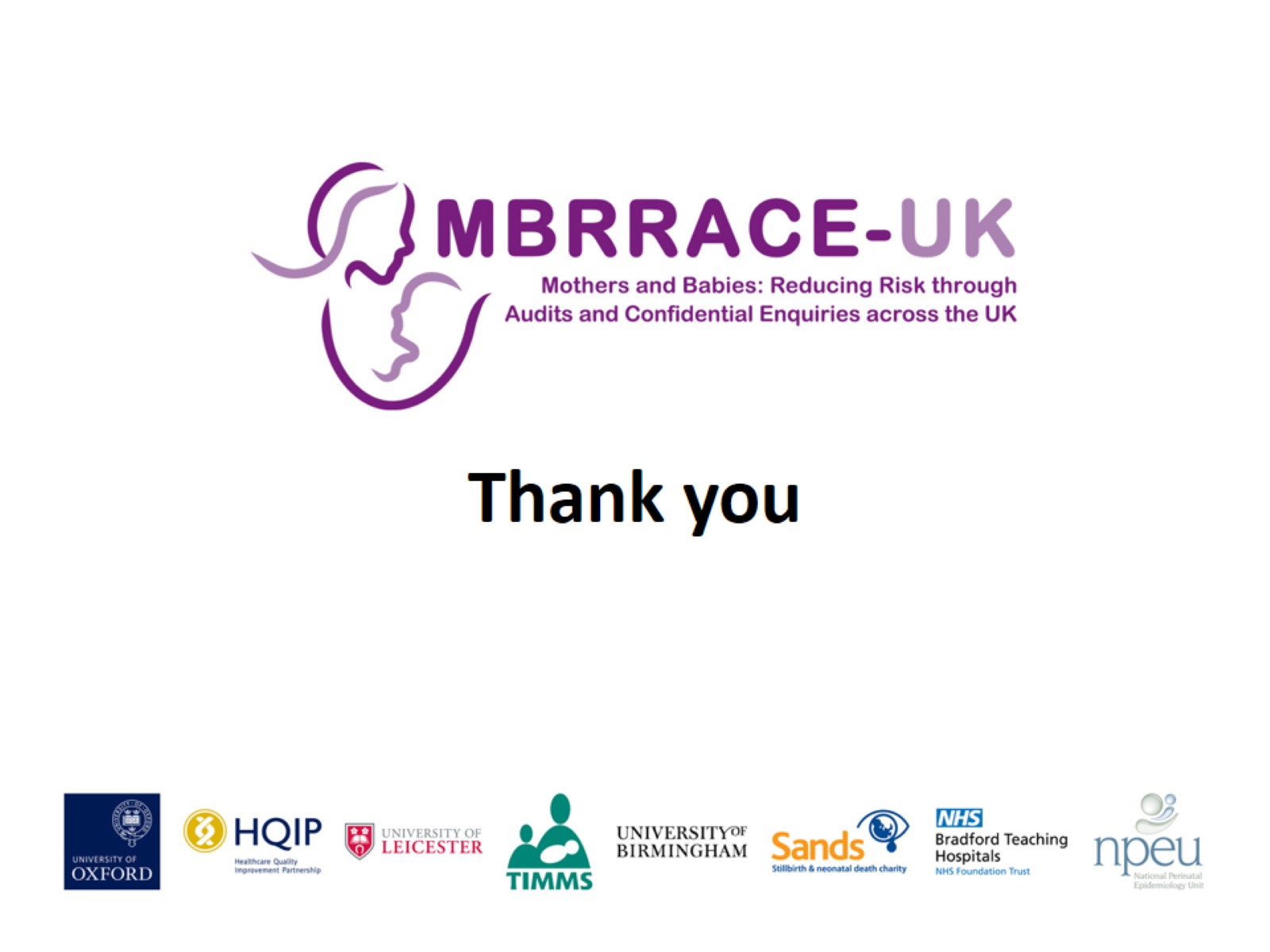 Thank you